Warm Up #6
1. Looking at your Periodic Table, how many valence electrons do the following elements have?  Include their charges.

Na + Cl		Ca + F		Mg + N

2. Write the Lewis Dot Structures for the elements described in #1, and name the compound.

3. Mg + PO4  ______ (Name = ___________)
Covalent Bonding Couples
What about the unpaired valence electrons?  They need dates too!

Bond with other elements!

Metal and Non-Metal = Ionic Bond

Metal and Metal = Metallic Bond

Non-Metal and Non-Metal = COVALENT BOND – electrons are SHARED
Awkward School Dances
Some Bond with Themselves!
Some elements bond with themselves…
Diatomic compounds – two of the same element bond

N, H, F, O, I, Cl, Br = all diatomic
OR
Never Have Fear Of Ice 
Cold Beer

N2, H2, F2, O2, I2, Cl2, Br2
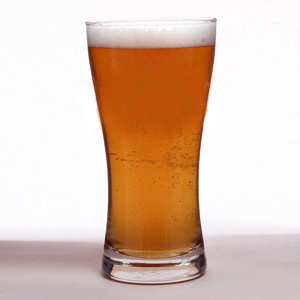 What this looks like: Lewis Structures
Example: F2

Fluorine = 7 valence electrons:
.
.
.
.
..
.
.
.
.
.
.
.
.
.
.
.
.
F	 +	F     F F
.
.
.
.
..
..
.
.
Us unpaired electrons have to stick together!
RULES OF DATING
ONLY pair the singletons

Lone pair electrons do NOT share

When necessary, element with MOST lone electrons is in center
Name all of the diatomic compounds.

Write the Lewis dot structures for when the following come together:

2 iodine molecules

2 phosphorus molecules

1 hydrogen and 1 fluorine

1 carbon and 4 hydrogen
FINAL QUICK QUIZ[of the chapter…]